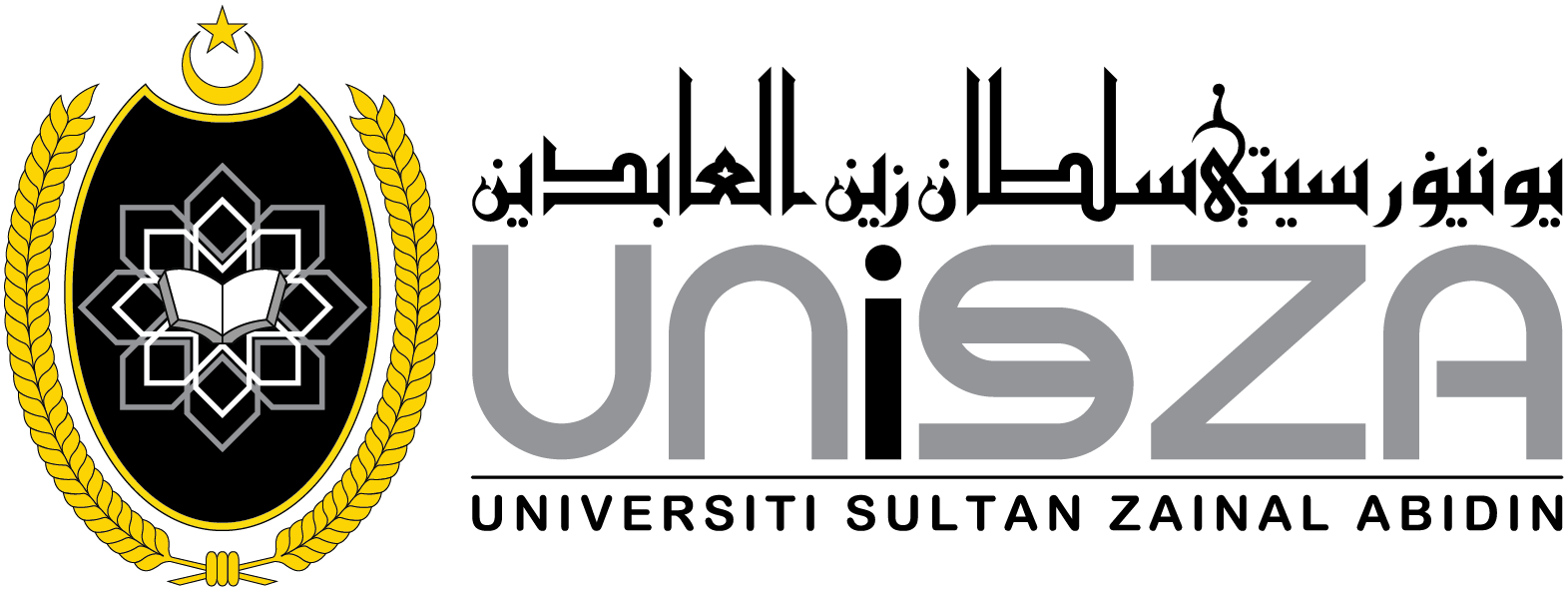 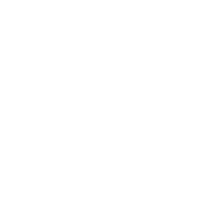 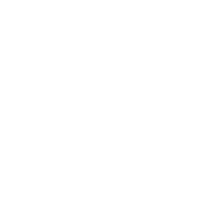 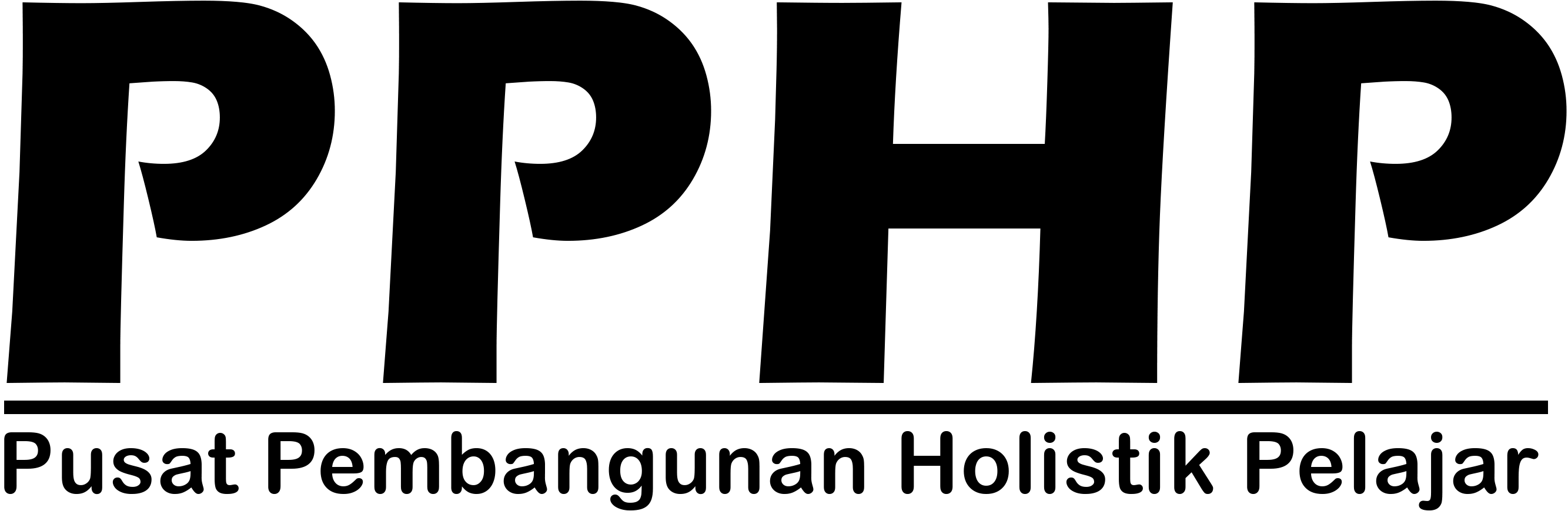 Kelas Pertama
Kursus Kokurikulum Berkredit
Semester 2, 2022/2023
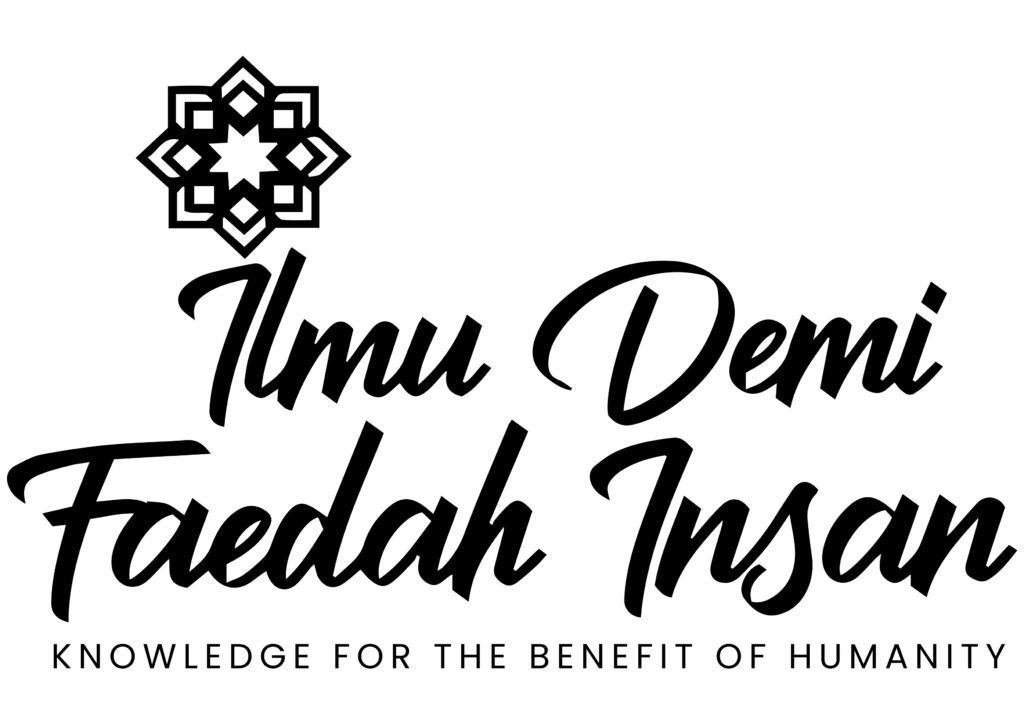 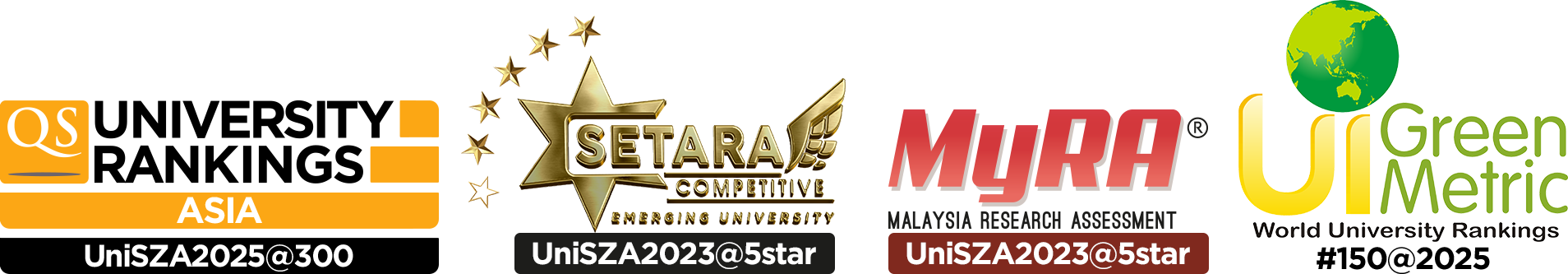 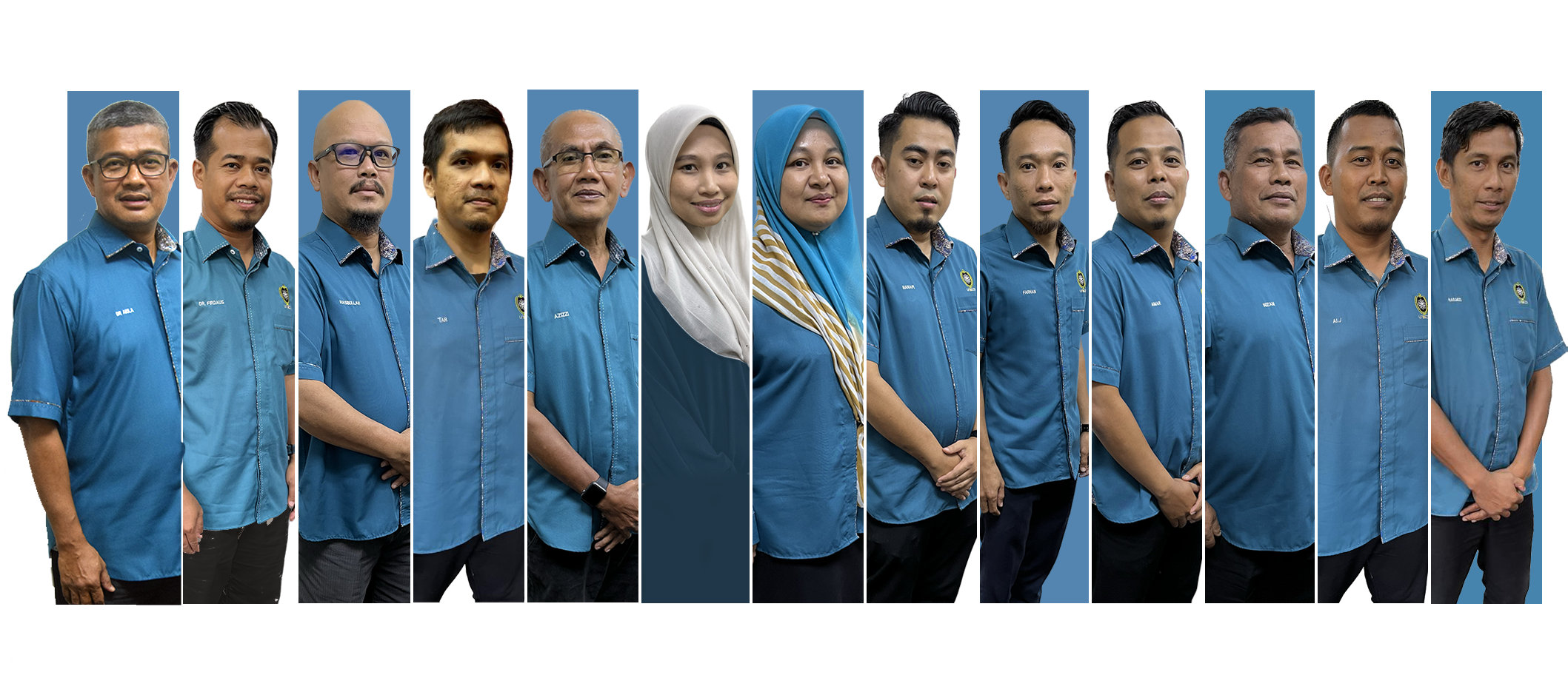 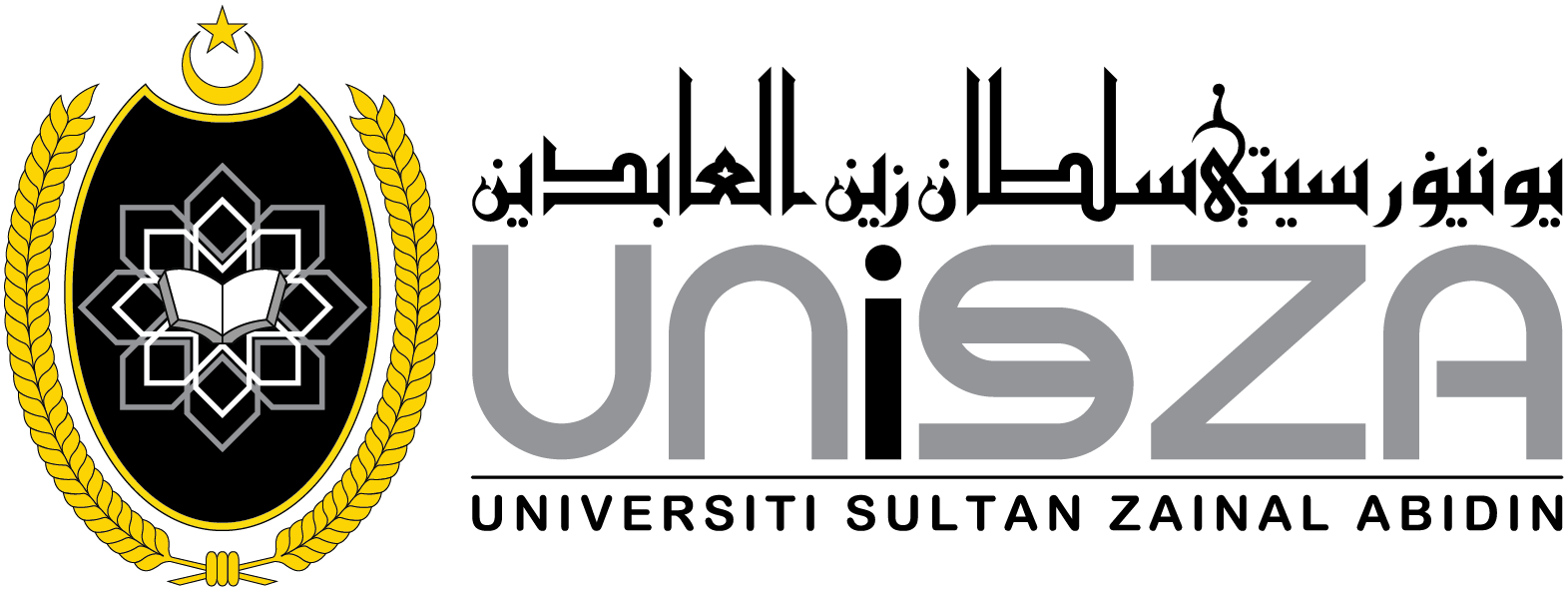 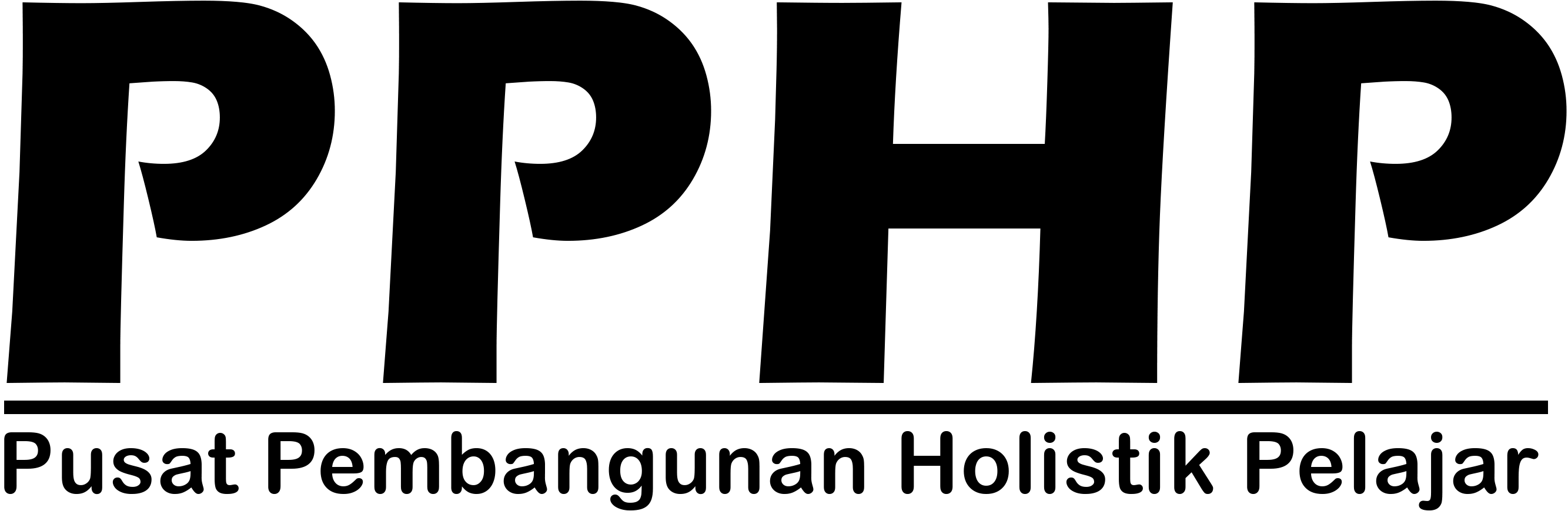 Pejabat Timbalan Naib Canselor (HEPA)
TAKLIMAT AKADEMIK
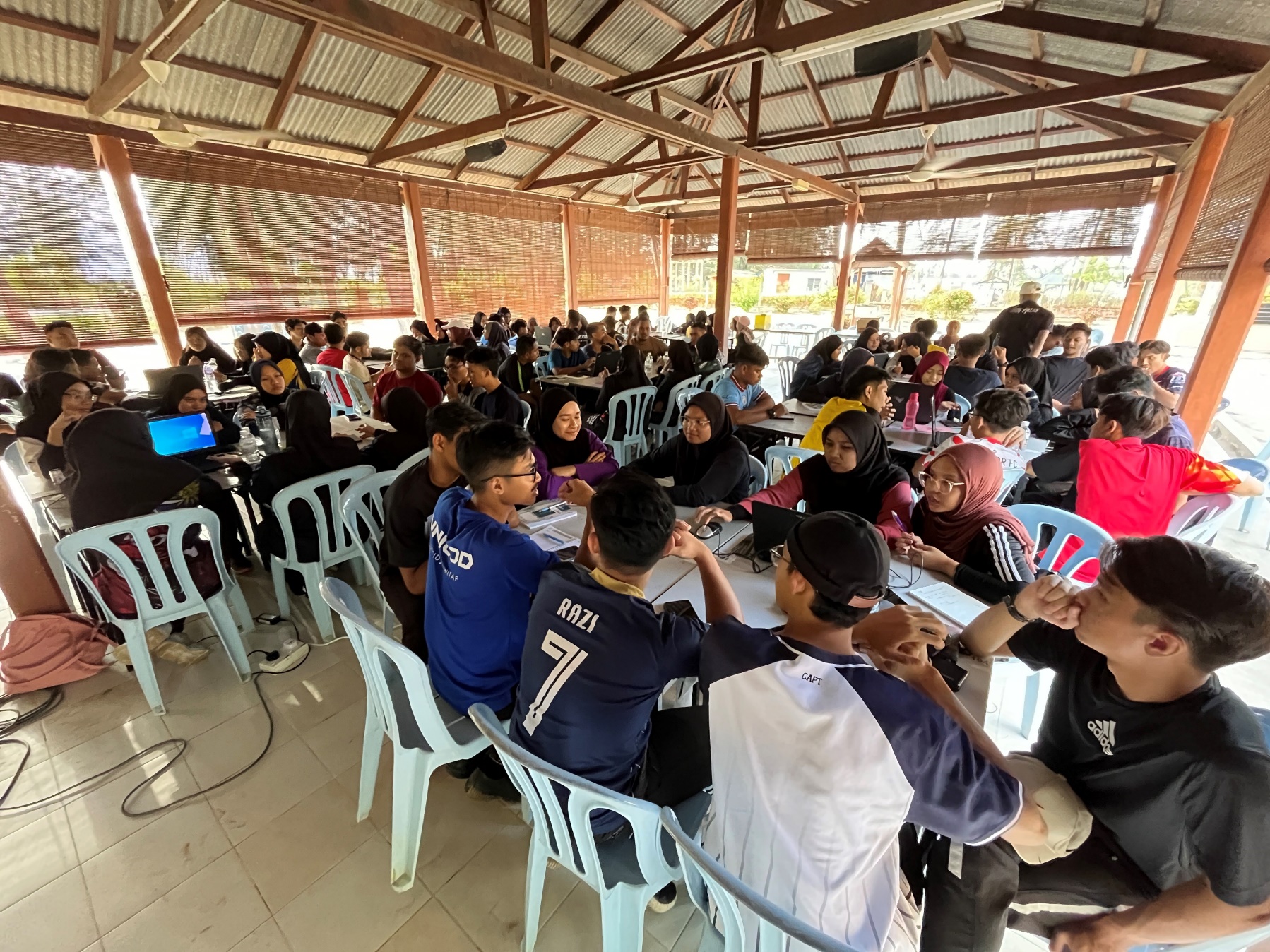 Kalendar KKB
Pendaftaran Pelajar
Slip Pendaftaran Kursus
Kehadiran / Pengecualian
Projek KKB
KeLIP
Web PPHP
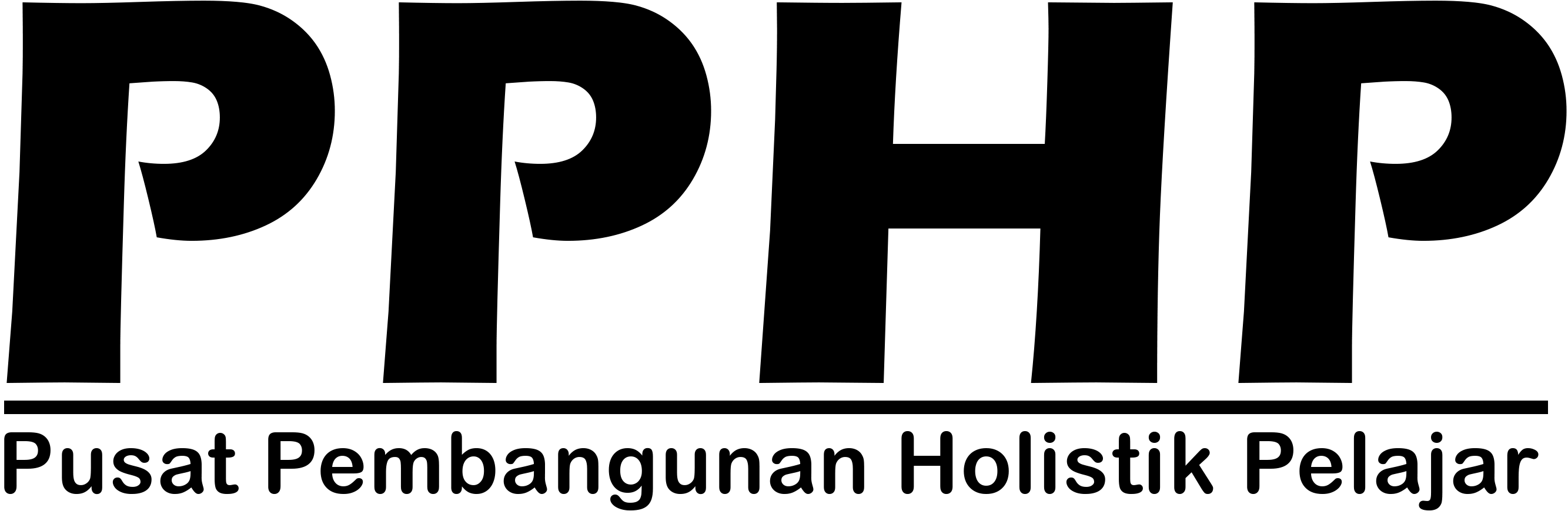 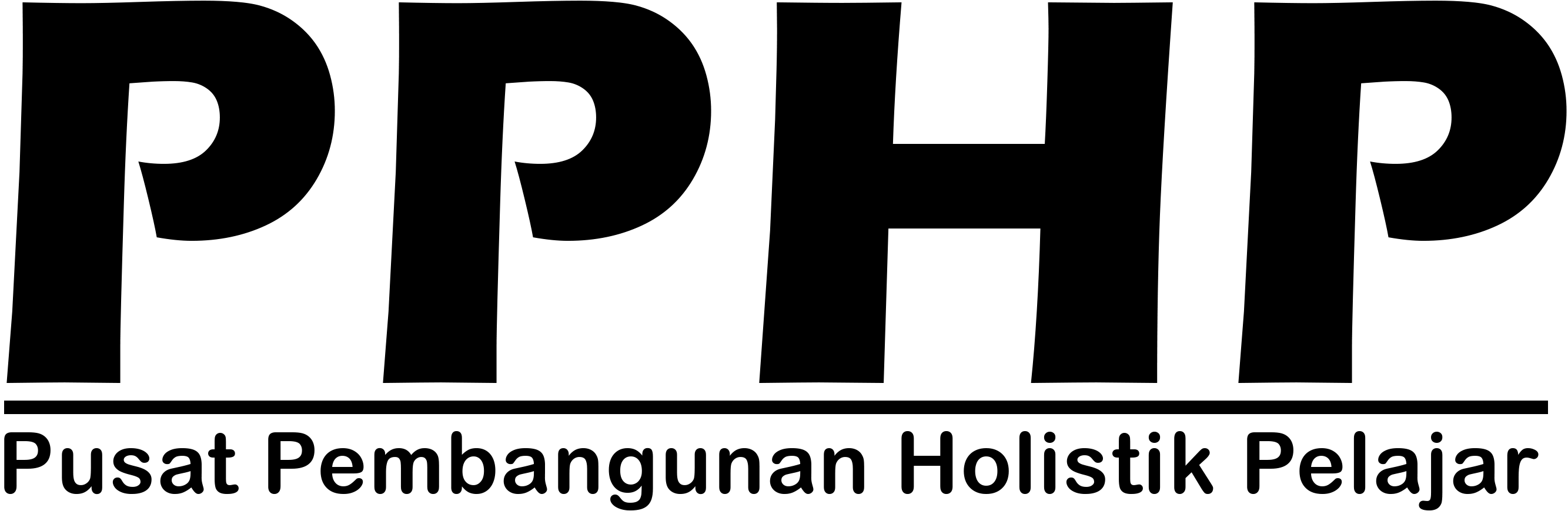 PENDAFTARAN KKB
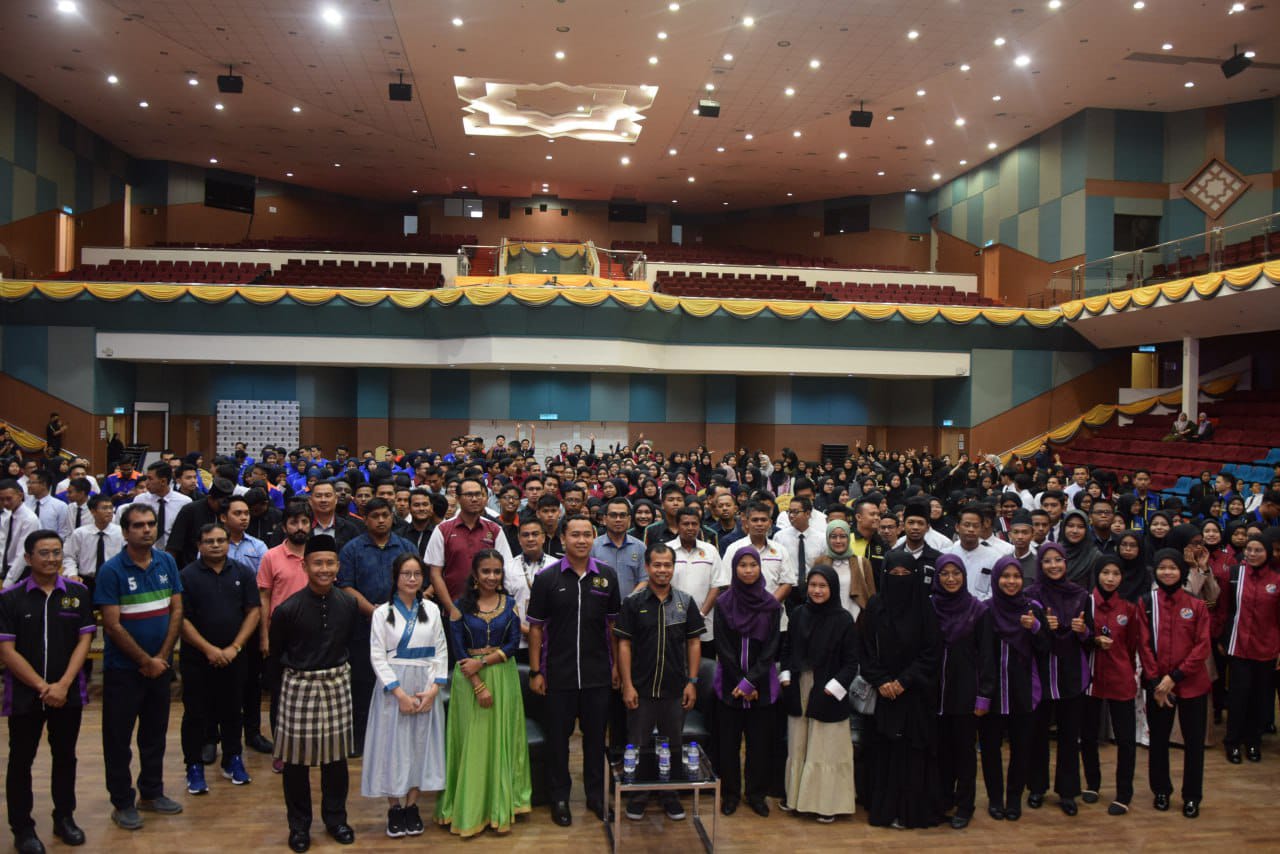 DAFTAR
TERAS KOKURIKULUM BERKREDIT
KEBUDAYAAN
KEMASYARAKATAN & KESUKARELAWANAN
KEUSAHAWANAN & PEMBINAAN DIRI
SUKAN
PASUKAN SERAGAM TANPA SENJATA
PASUKAN SERAGAM BERSENJATA
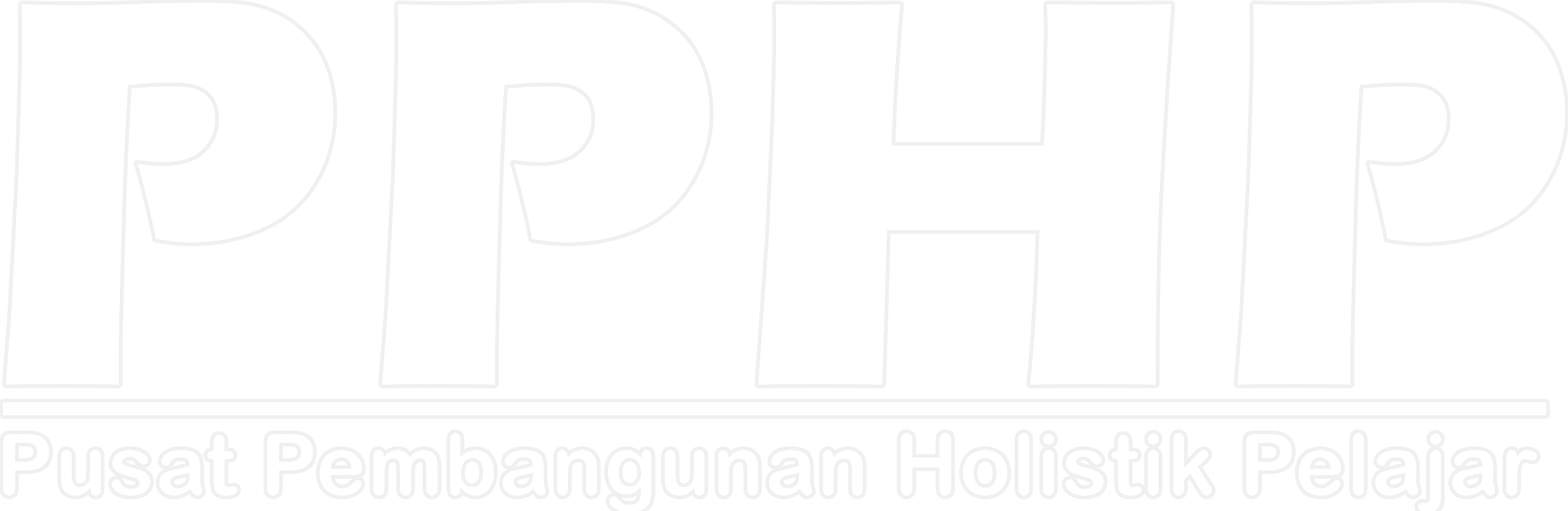 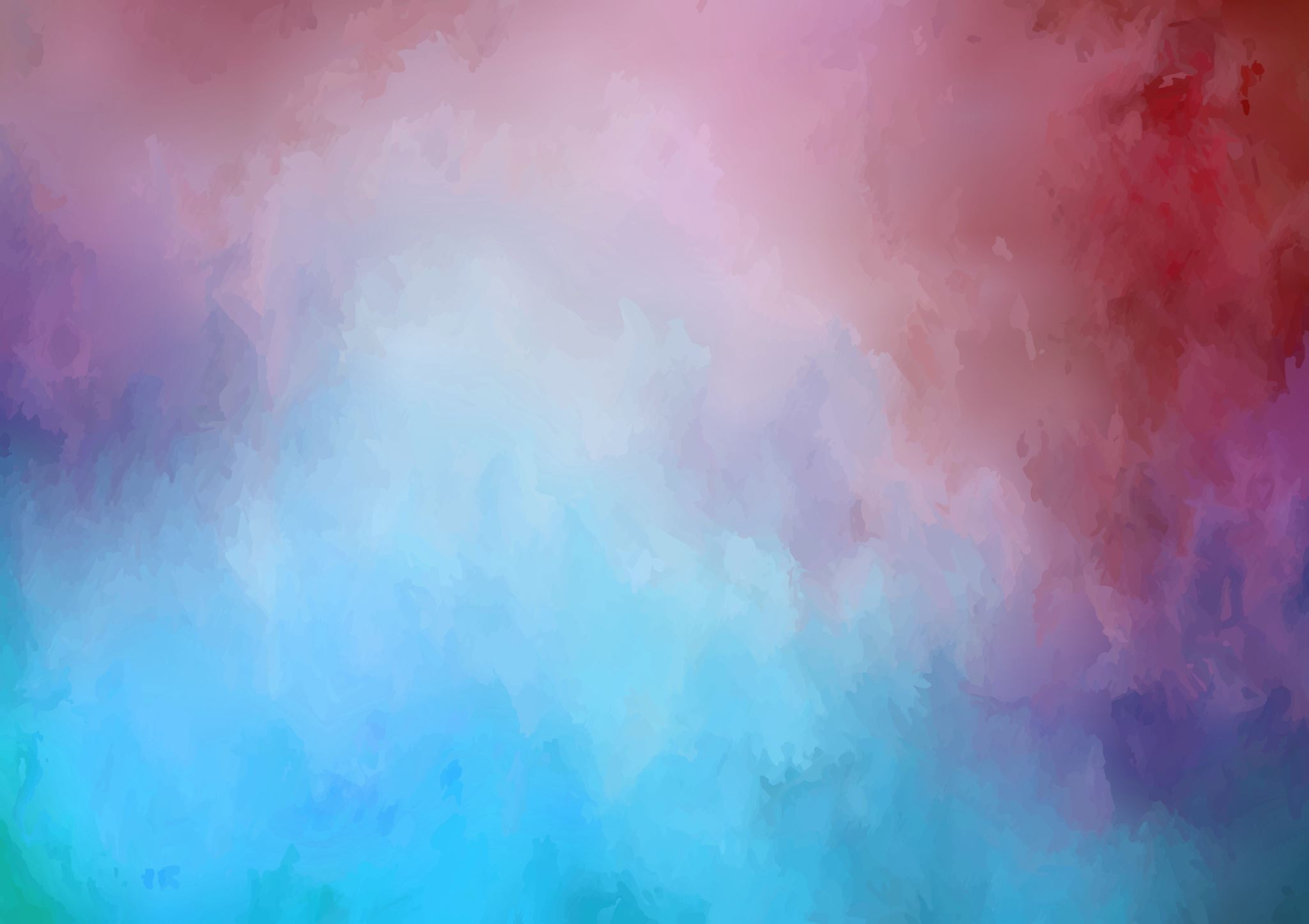 SLIP PENGESAHAN PENDAFTARAN KURSUS
KOKURIKULUM BERKREDIT
FASI PERLU SEMAK SLIP PENGESAHAN PENDAFTARAN
BUKTI
[Speaker Notes: Minta pelajar tunjuk bukti subjek mereka sudah daftar dalam slip pengesahan subjek.]
SLIP PENGESAHAN PENDAFTARAN
SLIP PENGESAHAN PENDAFTARAN
[Speaker Notes: MOHON FASI MEMBUAT SEMAKAN

1- MENERUSI SLIP PENDAFTARAN PELAJAR

2- SISTEM PENDAFTARAN KURSUS (Fasi Staf Akademik)]
SEMAK PENDAFTARAN SUBJEK ANDA DI PORTAL PELAJAR
[Speaker Notes: Boleh semak pada minggu ke-4 dan ke atas]
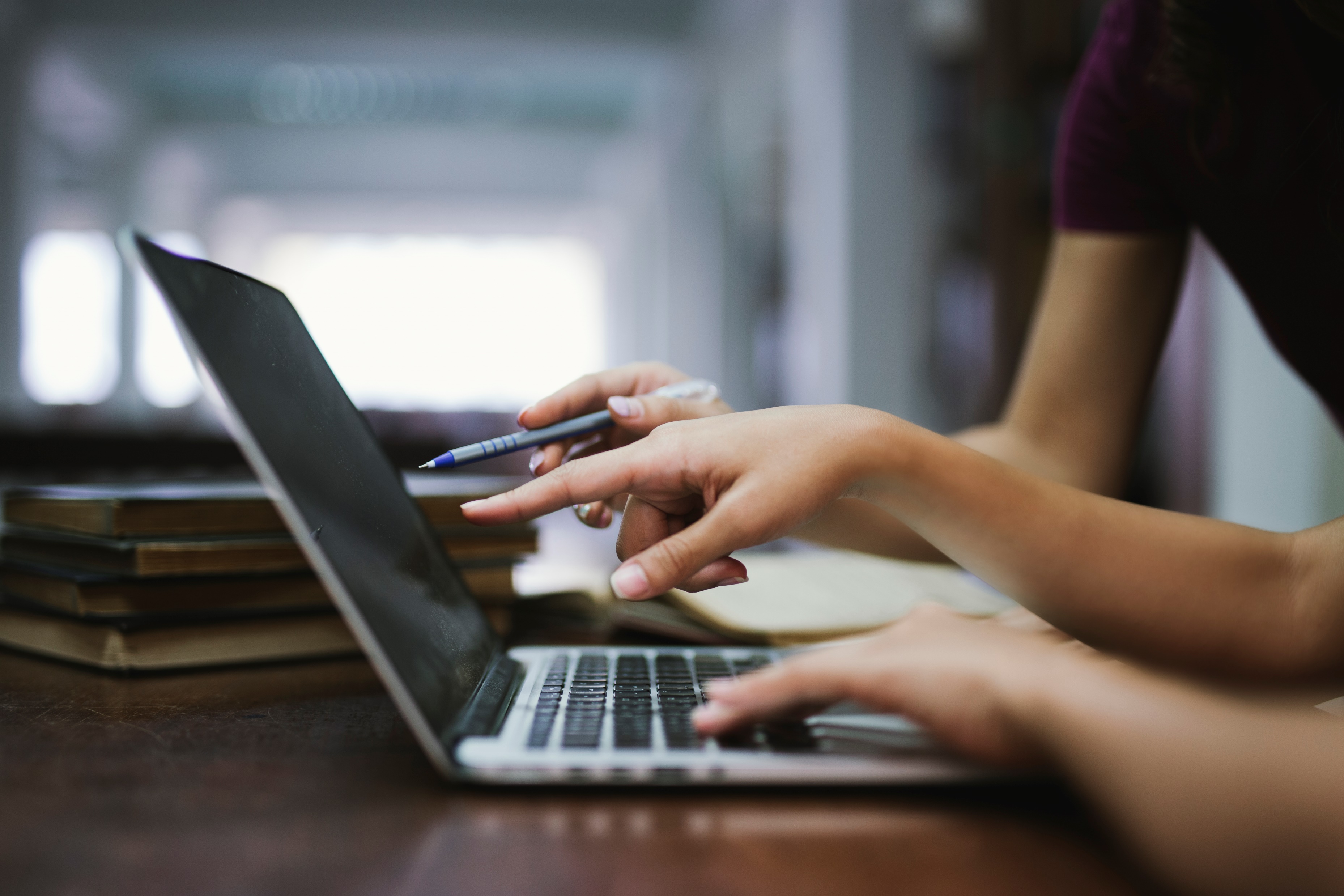 LEWAT DAFTAR
Gagal untuk daftar pada minggu 1 dan 2.
Minggu ke-3 hingga 14.
 Denda RM100
[Speaker Notes: Bayaran denda sebanyak RM100.00 setiap kursus bagi pendaftaran kursus lewat akan dikenakan kepada pelajar dan bayaran denda tersebut perlu dibuat kepada Bendahari universiti. Penambahan kursus yang dibuat mulai minggu ke-3 sehingga minggu ke-14 perlu mendapat kelulusan Dekan Fakulti.  (Buku Peraturan Akademik, m/s 21).]
GAGAL DAFTAR
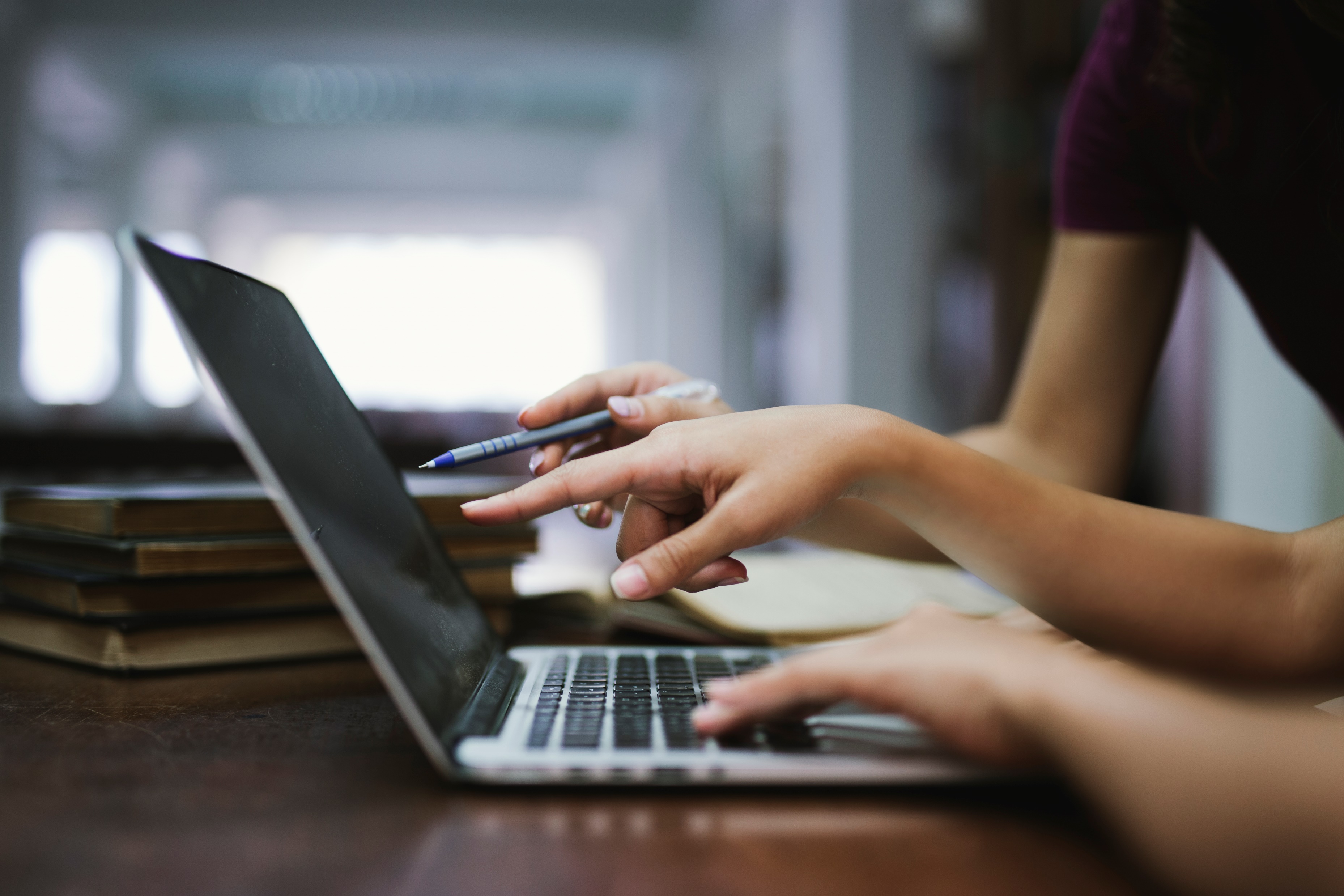 Tiada lagi rayuan selepas minggu ke-14. 
Jika pelajar GAGAL untuk daftar subjek pada minggu yang telah ditetapkan, pelajar perlu mengulang subjek tersebut pada semester berikutnya.
[Speaker Notes: Bayaran denda sebanyak RM100.00 setiap kursus bagi pendaftaran kursus lewat akan dikenakan kepada pelajar dan bayaran denda tersebut perlu dibuat kepada Bendahari universiti. Penambahan kursus yang dibuat mulai minggu ke-3 sehingga minggu ke-14 perlu mendapat kelulusan Dekan Fakulti.  (Buku Peraturan Akademik, m/s 21).]
Nota & KeLIP
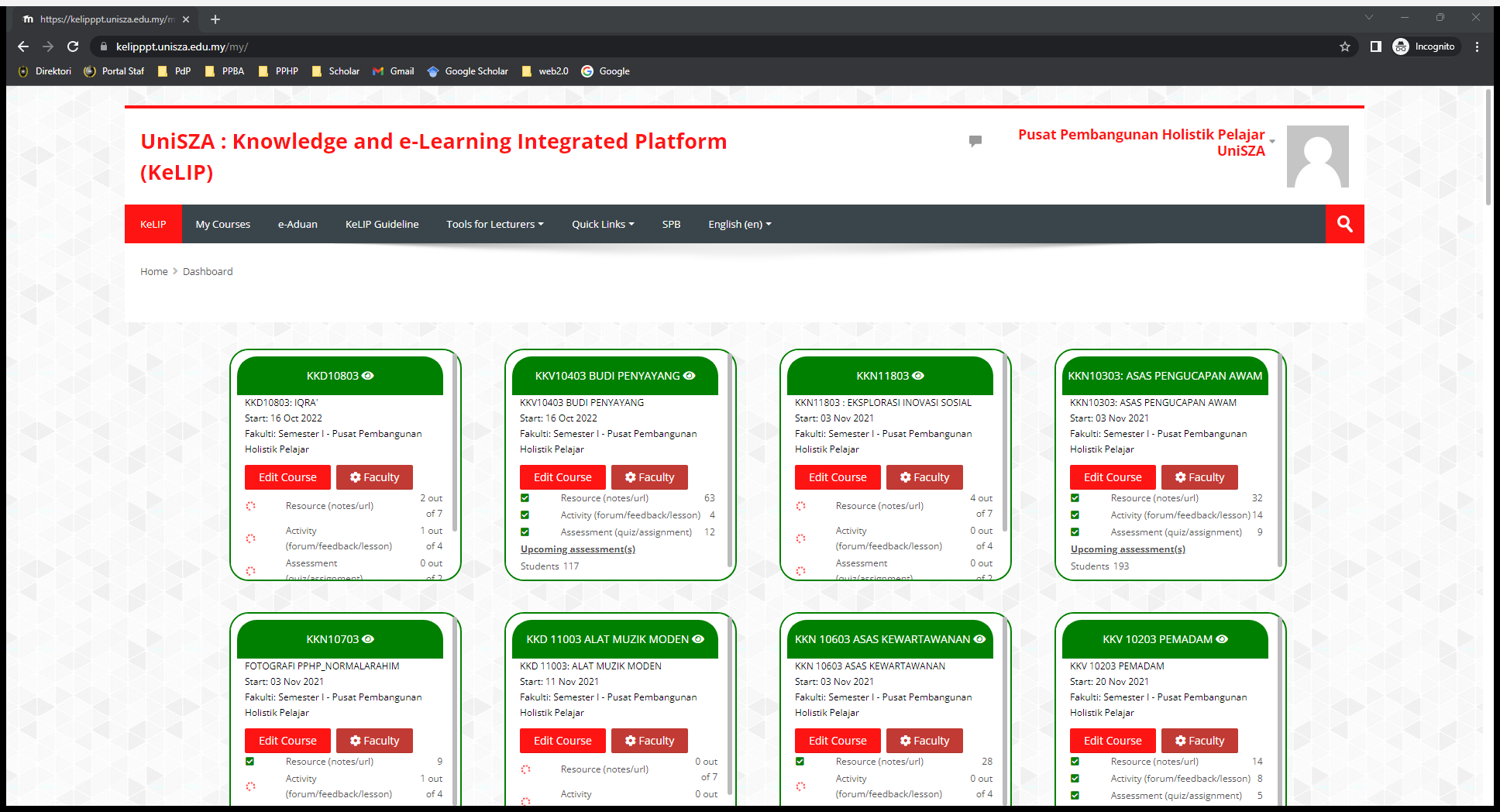 Sila sertai kelas dalam KeLIP

Alamat URL KeLIP PPHP UniSZA
https://kelipppt.unisza.edu.my
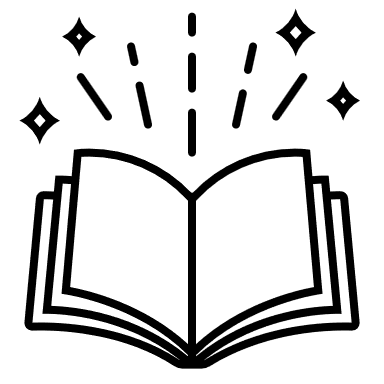 [Speaker Notes: KKB yang mempunyai lebih daripada satu kumpulan akan berkongsi dengan fasilitator lain]
Nota & KeLIP
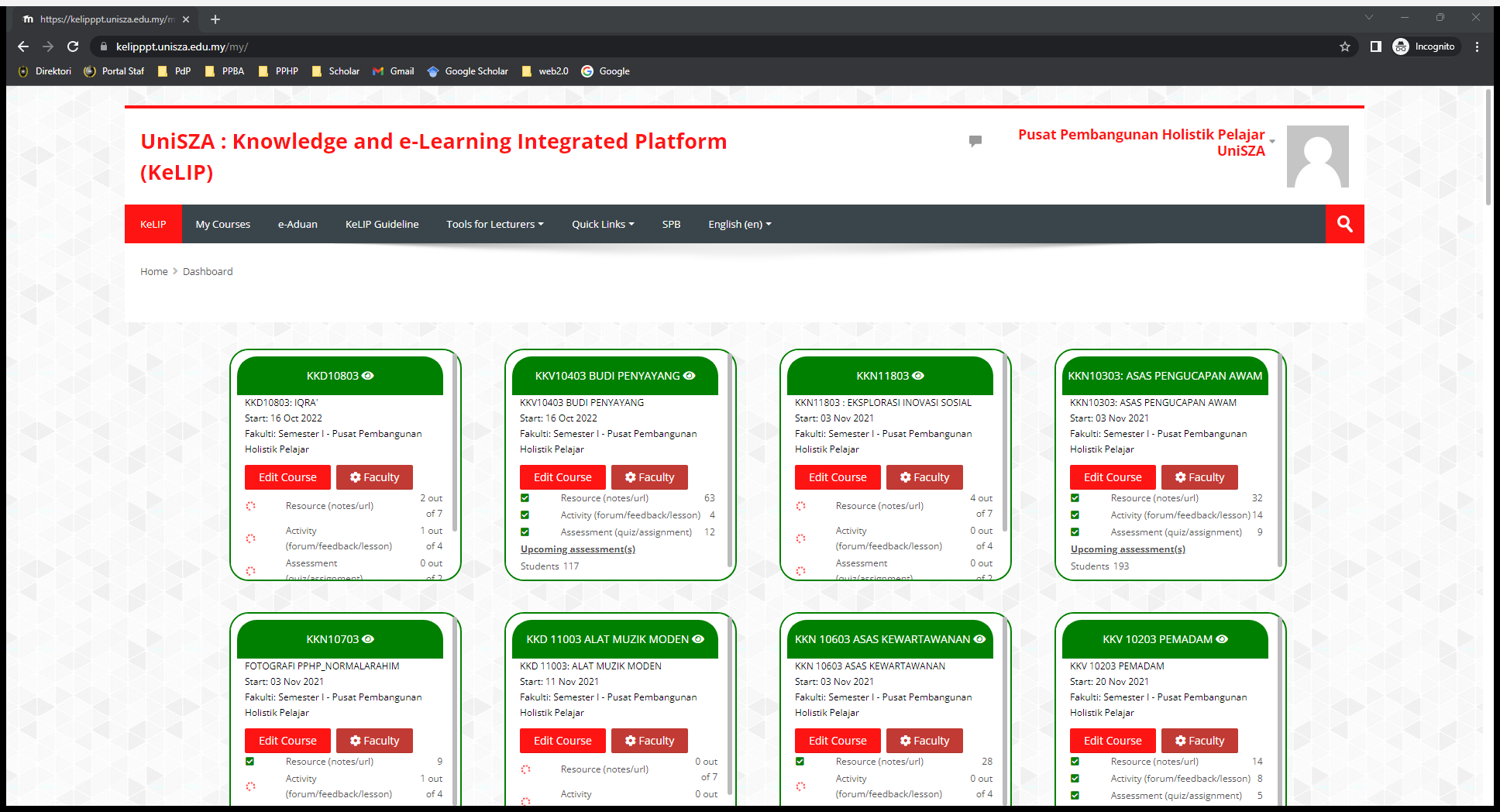 Daftar Masuk
Emel Putra UniSZA
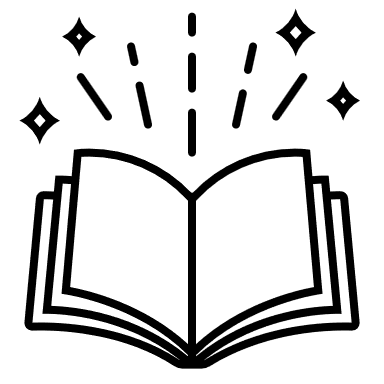 [Speaker Notes: KKB yang mempunyai lebih daripada satu kumpulan akan berkongsi dengan fasilitator lain]
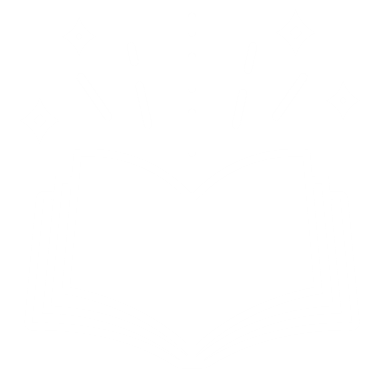 KEHADIRAN
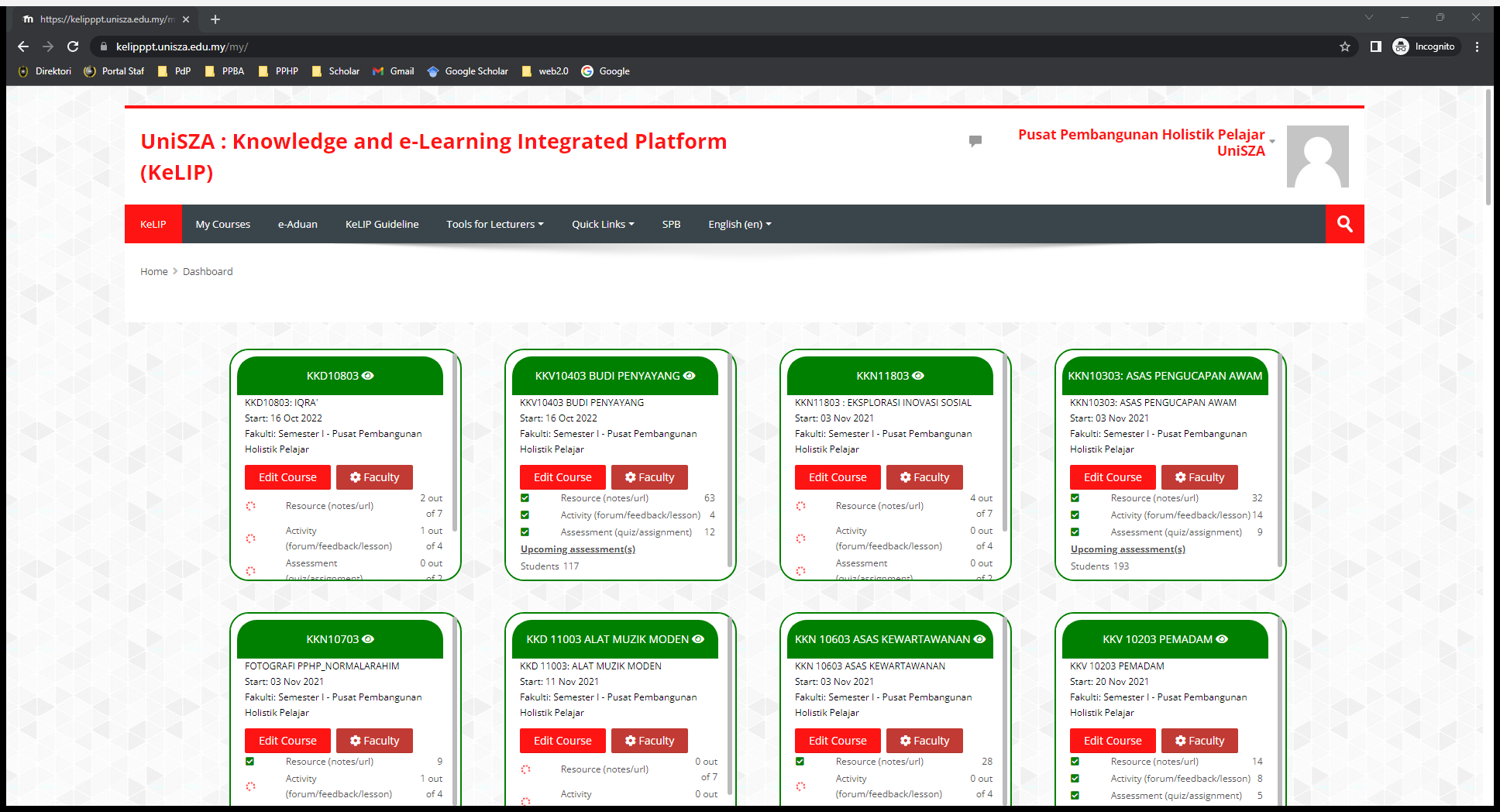 QR Code KeLIP
@
Secara tandatangan
Kehadiran Kelas
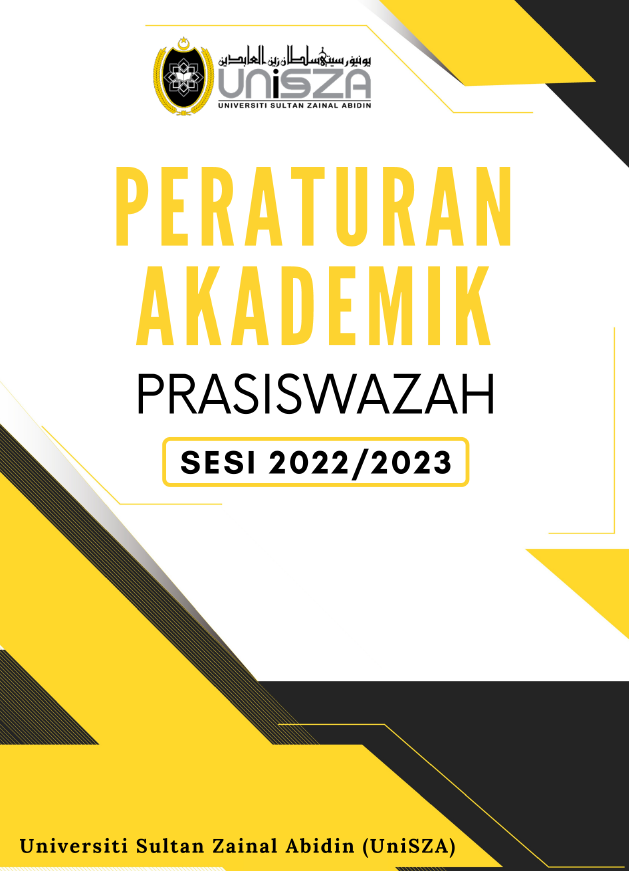 Pelajar DIWAJIBKAN menghadiri semua sesi pembelajaran.
Pensyarah/Fasilitator bertanggungjawab merekodkan kehadiran pelajar dalam sesi pembelajaran dan menyimpan rekod kehadiran tersebut.
Pelajar bertanggungjawab memaklumkan kepada pensyarah mengenai ketidakhadirannya dalam sesi pembelajaran.
Pensyarah dikehendaki menyimpan rekod kehadiran dan melaporkan tentang kehadiran yang tidak memuaskan (apabila ketidakhadiran adalah 10% atau lebih).
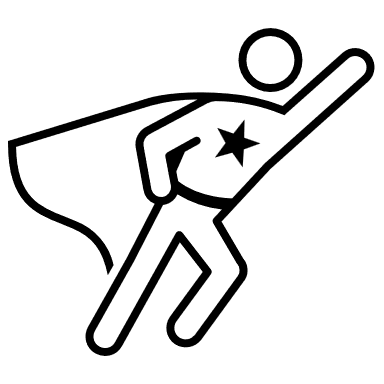 Kehadiran Kelas
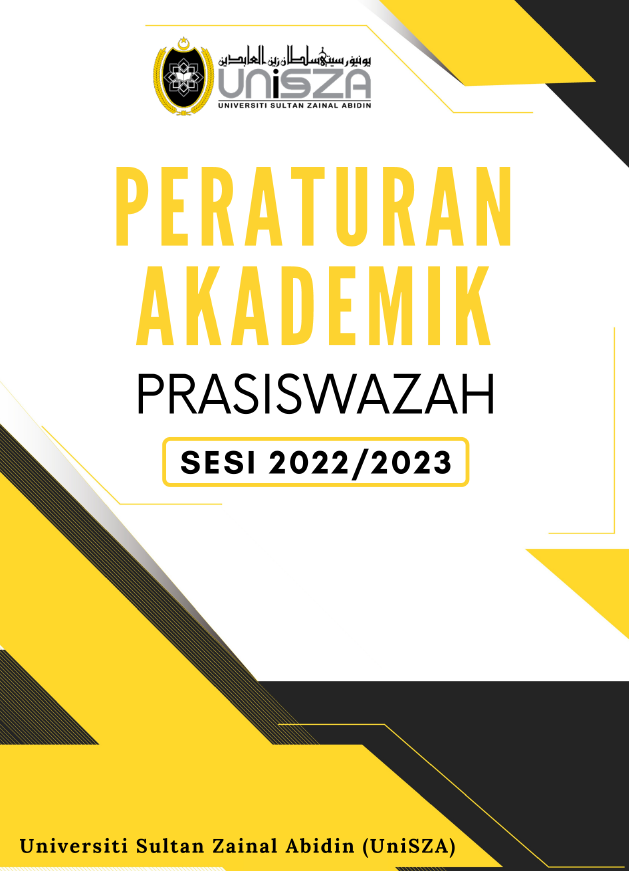 Mana-mana pelajar yang mencapai ketidakhadiran sebanyak 10% atau lebih tanpa sebab yang boleh diterima atau tanpa terlebih dahulu mendapat kebenaran pensyarah berkenaan, akan diberi NOTIS AMARAN oleh pensyarah berkenaan. 
Fakulti perlu menghantar satu salinan notis tersebut kepada Bahagian Pengurusan Akademik, Penasihat Akademik dan ibu bapa/penjaga pelajar.
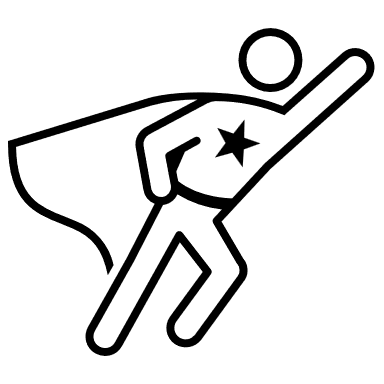 [Speaker Notes: 1 Jam Kredit
10% = 2.8 jam   = 2 kelas
20% = 5.6 jam   = 3 kelas


3 Jam Kredit
10% = 4.2 jam   = 2 kelas
20% = 8.4 jam   = 3 kelas]
Kehadiran Kelas
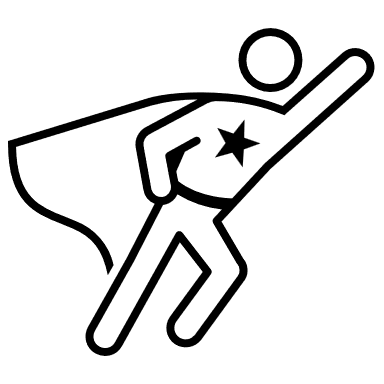 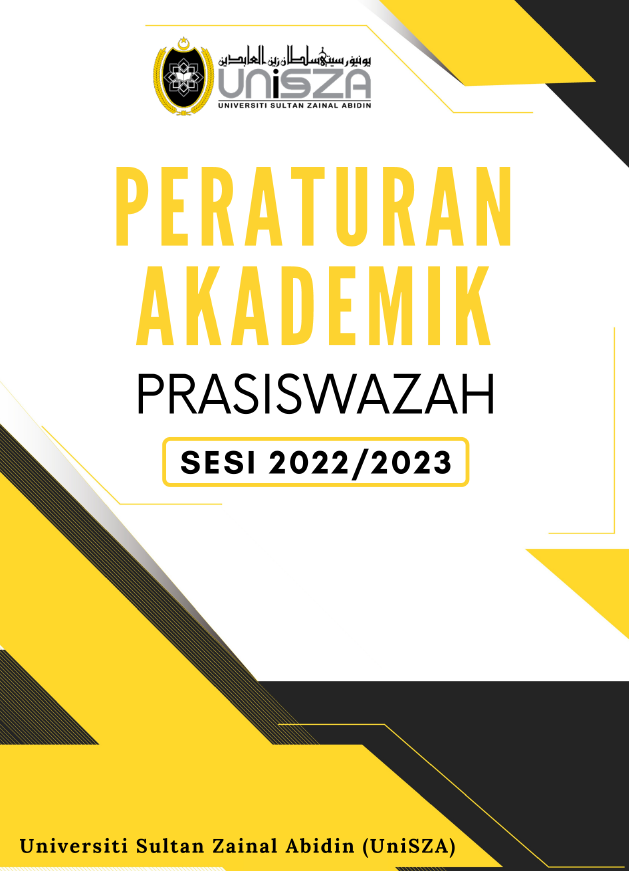 Mana-mana pelajar yang mencapai ketidakhadiran sebanyak 20% atau lebih tanpa sebab yang boleh diterima atau tanpa terlebih dahulu mendapat kebenaran pensyarah berkenaan, akan diberi NOTIS DIHALANG daripada menduduki peperiksaan akhir atau penilaian terakhir dalam pentaksiran berterusan. Fakulti perlu menghantar satu salinan notis tersebut kepada Bahagian Pengurusan Akademik, Penasihat Akademik dan ibu bapa /penjaga pelajar.
Pelajar akan diberitahu oleh Dekan Fakulti secara bertulis selewat-lewatnya satu (1) minggu sebelum peperiksaan semester bermula sekiranya dihalang daripada mengambil peperiksaan akhir semester sesuatu kursus.
Mana-mana pelajar yang dihalang daripada menduduki sebarang peperiksaan, melainkan dengan alasan yang boleh diterima, akan secara automatik menerima gred “F” (Gagal) dalam sesuatu kursus
[Speaker Notes: 1 Jam Kredit
10% = 2.8 jam   = 2 kelas
20% = 5.6 jam   = 3 kelas


3 Jam Kredit
10% = 4.2 jam   = 2 kelas
20% = 8.4 jam   = 3 kelas]
Borang Notis
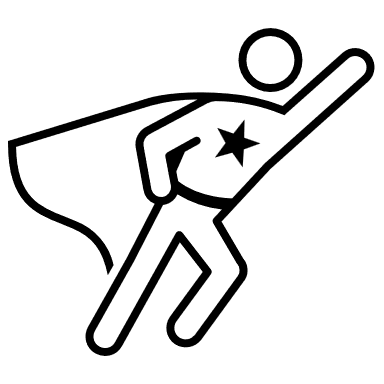 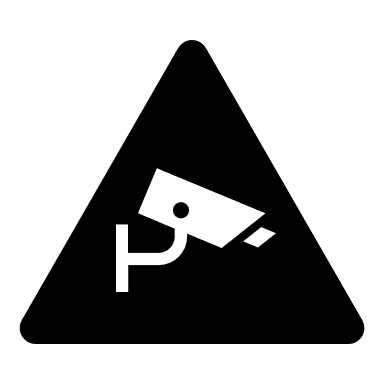 Kehadiran Projek Akhir
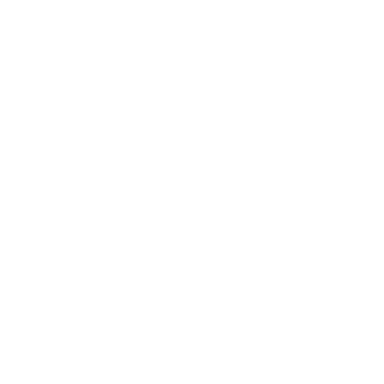 Pengecualian Kelas KKB
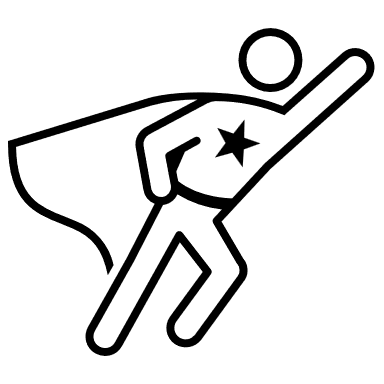 TNCAA
Surat Klinik / Hospital
Kematian
Pengarah PPHP

Pelajar perlu isi borang terlebih dahulu dan TUNGGU KELULUSAN daripada PPHP.
KALENDAR AKADEMIK KKB
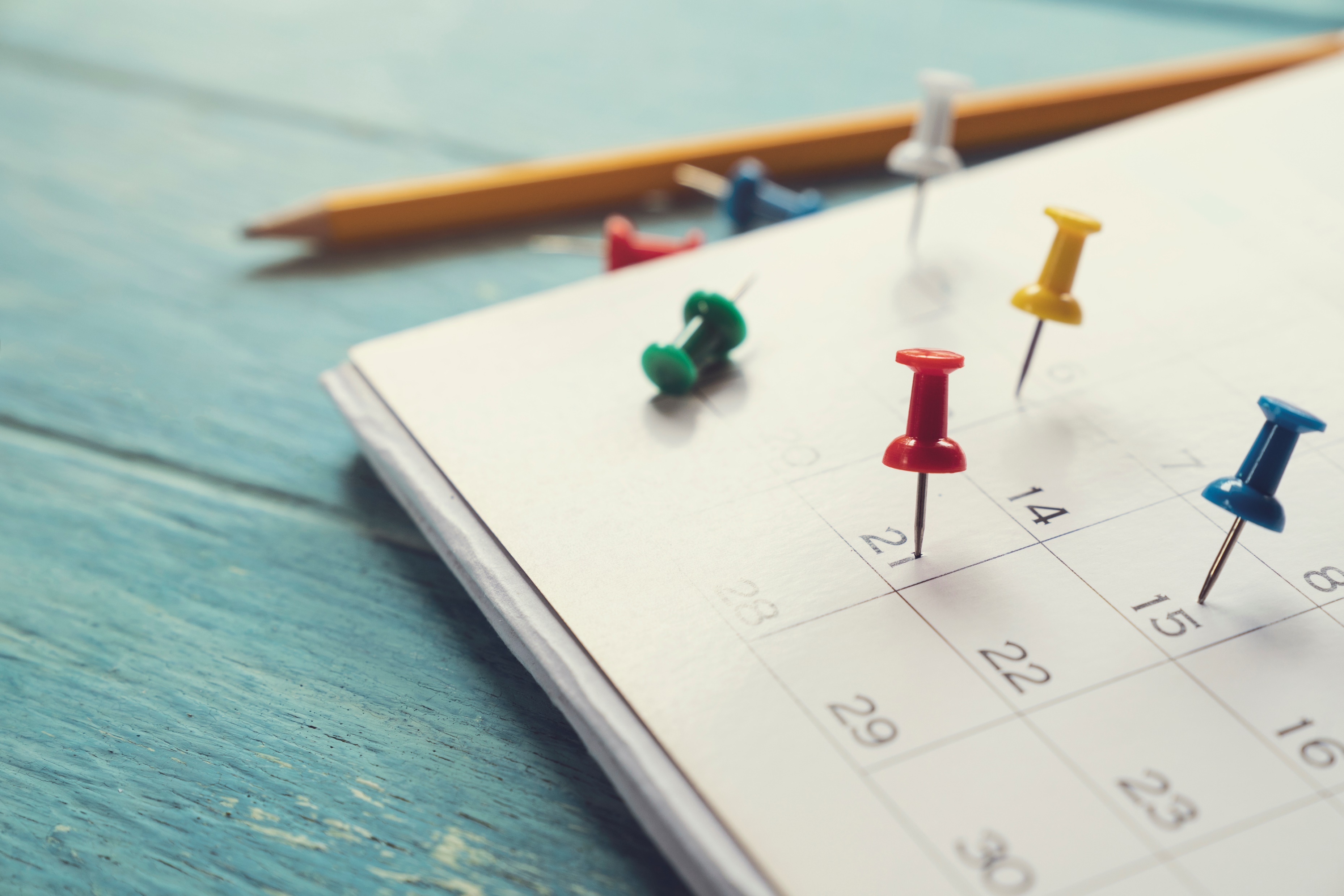 KALENDAR KKB
Dikeluarkan setiap semester baharu.
Kelas dan masa perlu mengikut Kalendar yang telah ditetapkan.
Kelonggaran bagi kokurikulum berpakej untuk latihan kawad.
KALENDAR KKB
[Speaker Notes: https://pphp.unisza.edu.my/index.php?option=com_sppagebuilder&view=page&id=38&Itemid=491]
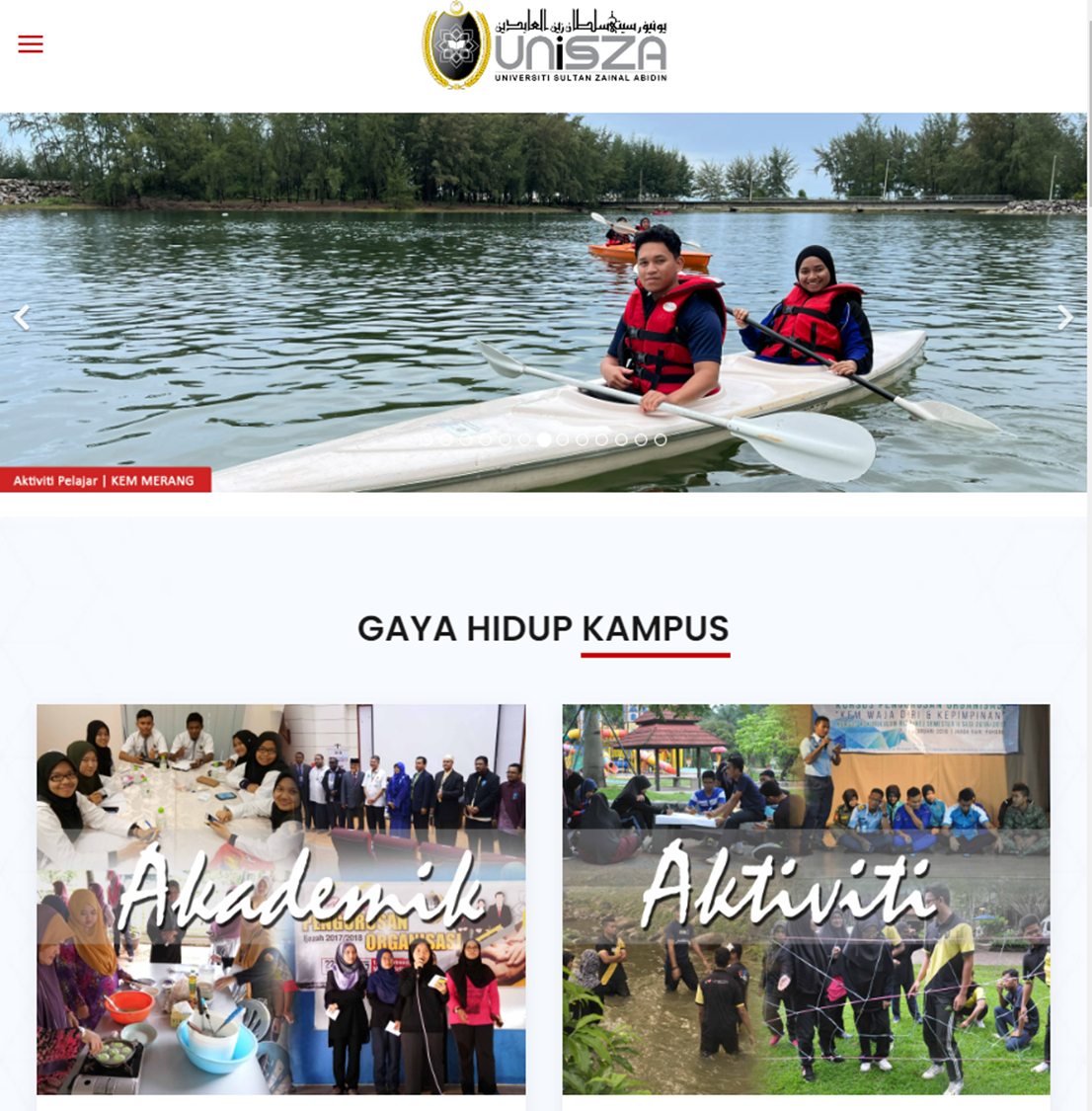 Laman Sesawang
Maklumat Kursus
Muat turun borang
Maklumat pembentangan
Berita dan aktiviti PPHP
Kalendar Akademik dan KKB
Kalendar Akademik KKB
Aktiviti pelajar kokurikulum
Contoh Kertas Kerja
Kem Kokurikulum

https://pphp.unisza.edu.my/
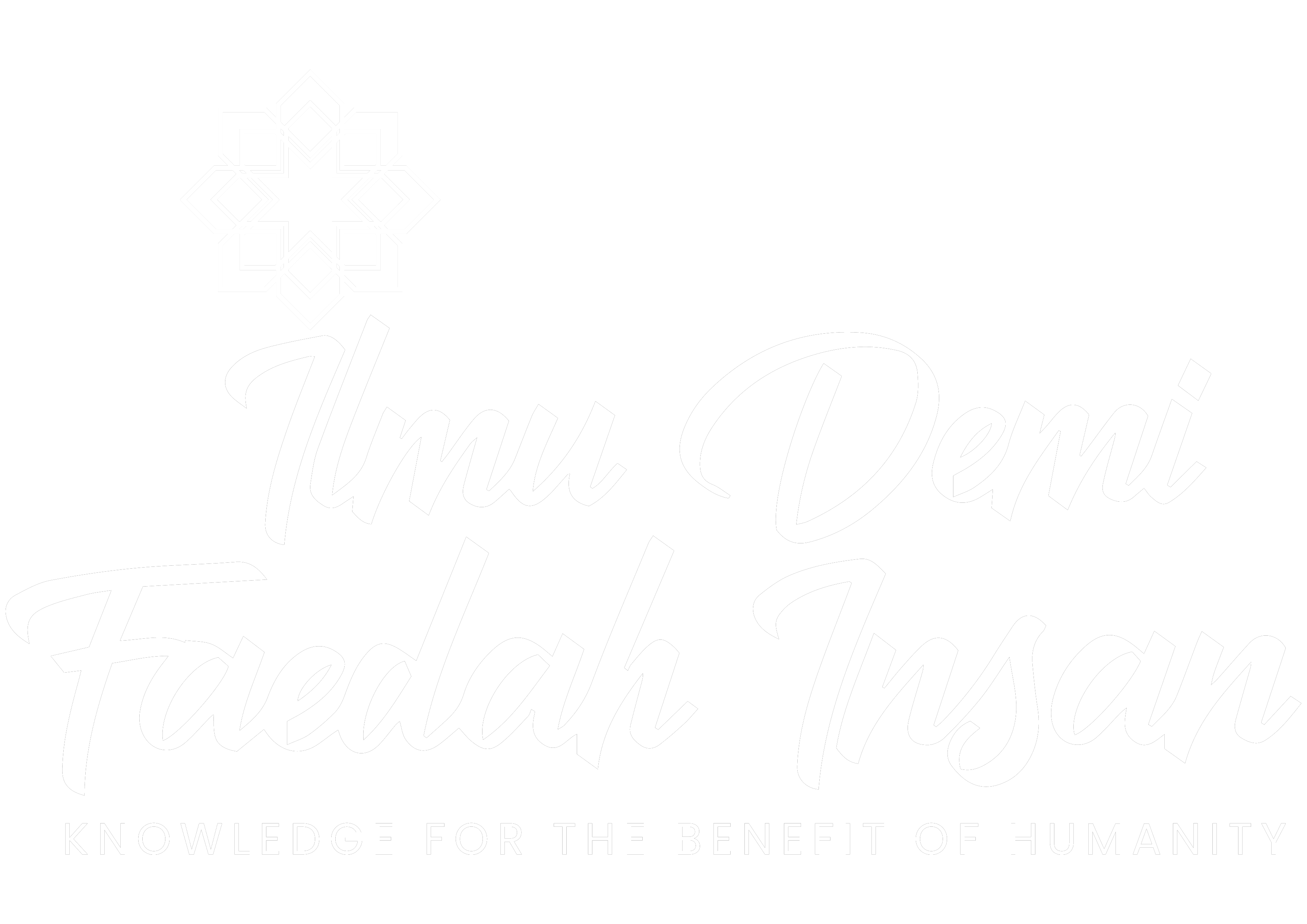 Web PPHP
Laman Sesawang PPHP
Muat turun contoh teks ucapan
Pengacaraan Majlis
Tatacara gerak cara Majlis Rasmi
Bacaan Doa
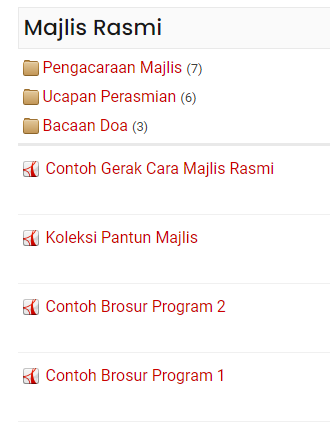 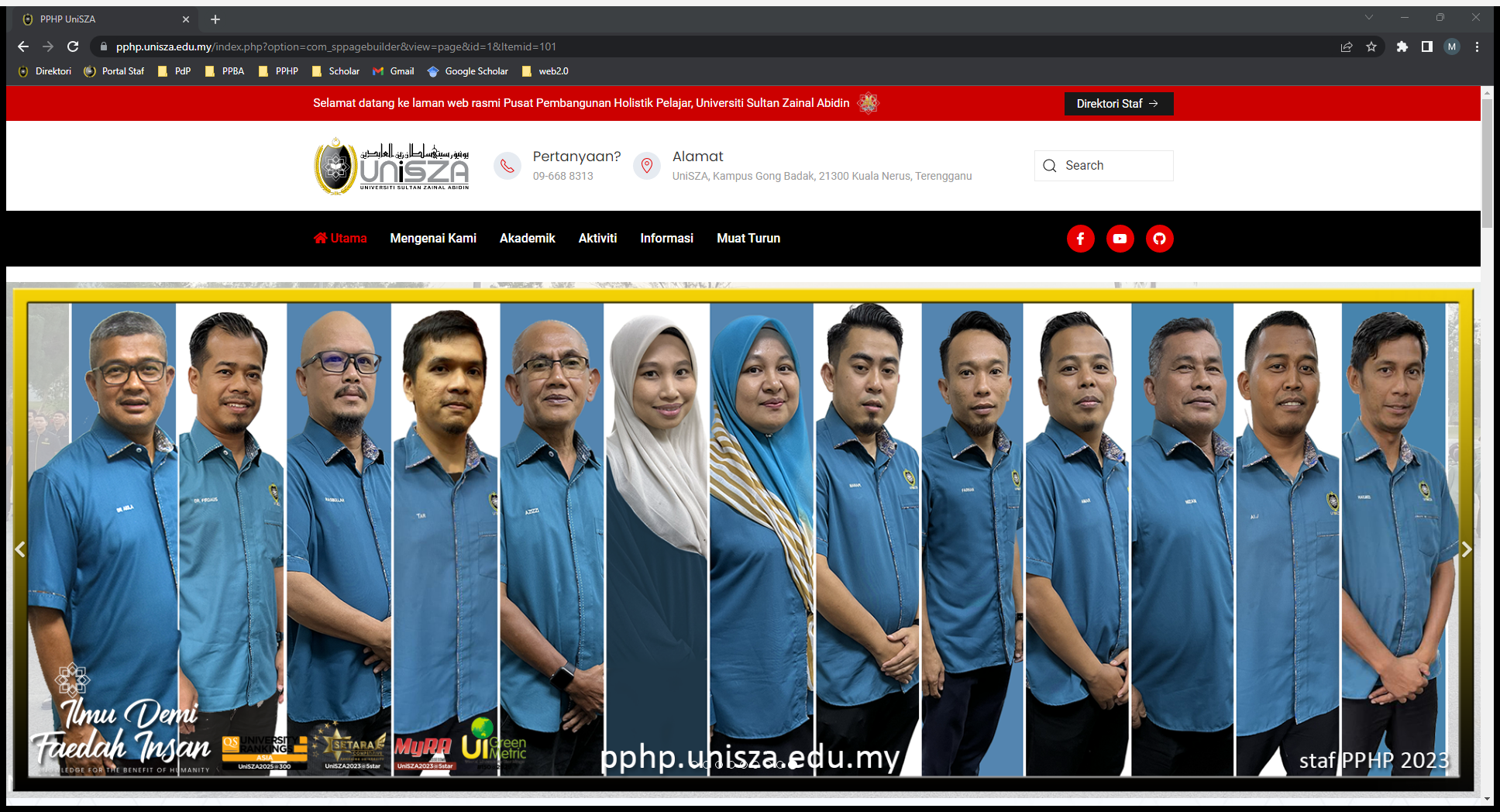 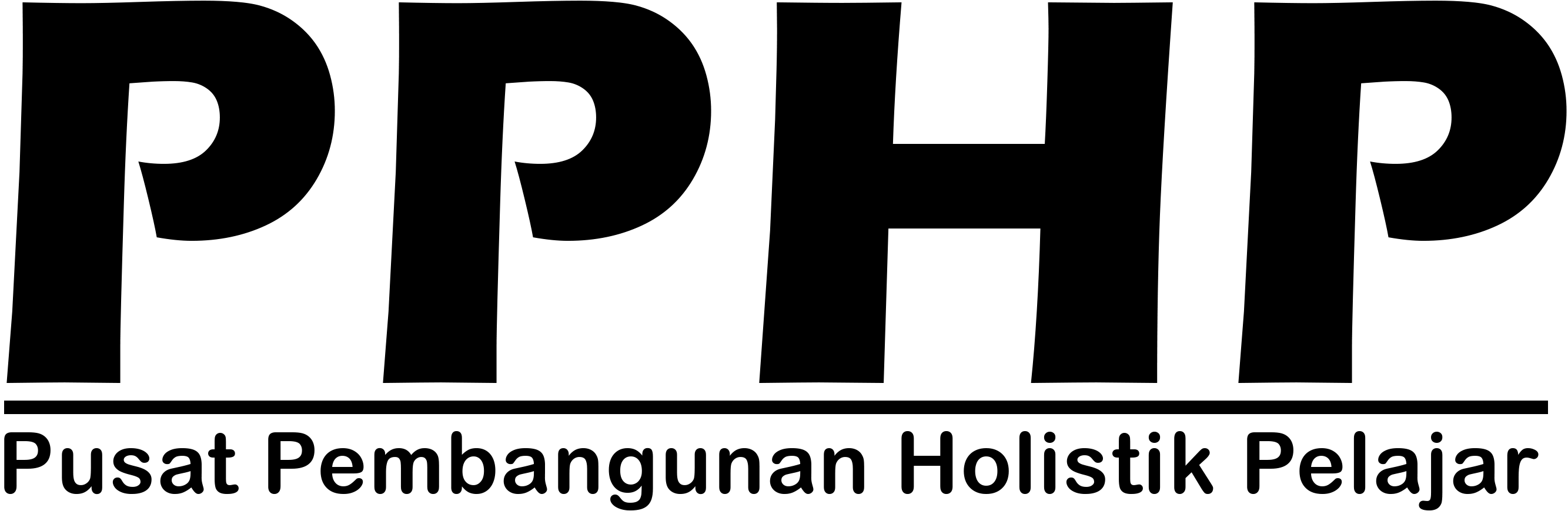 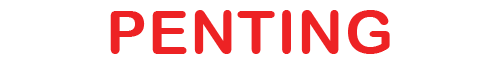 Sem 2, 2022/2023
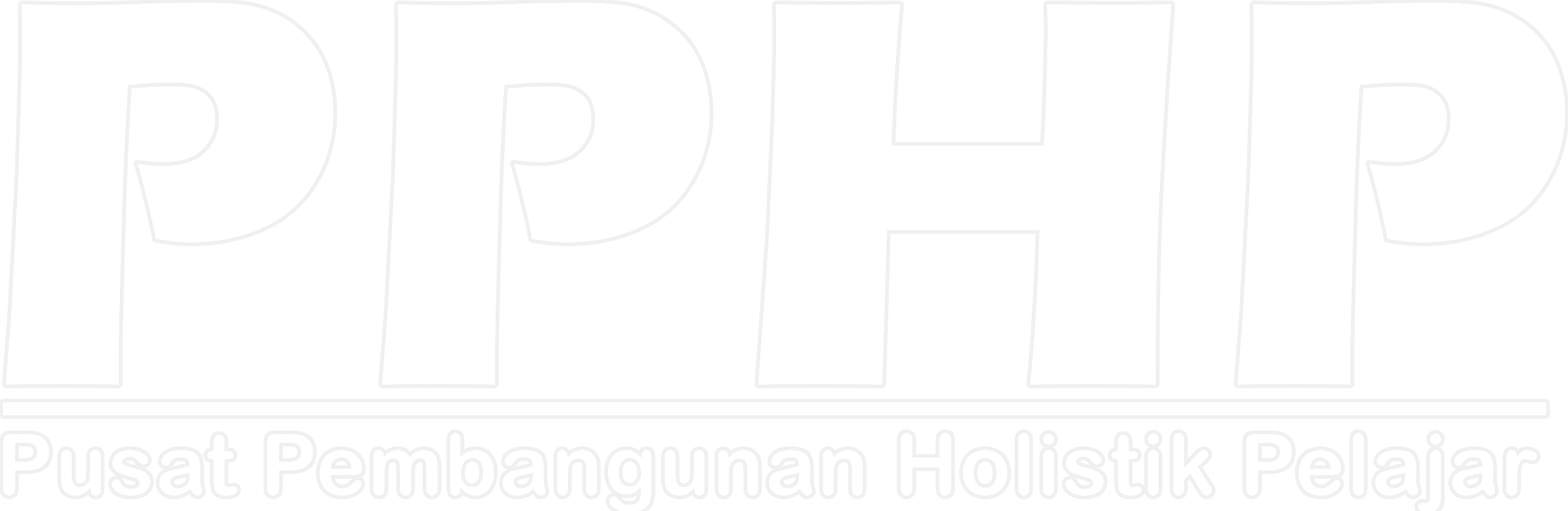 Tugasan dalam proses
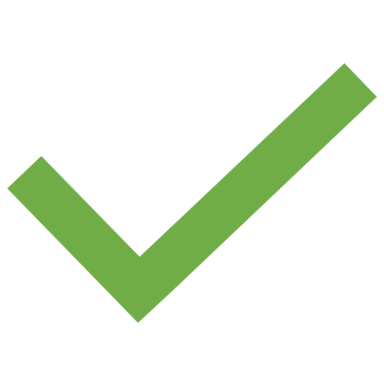 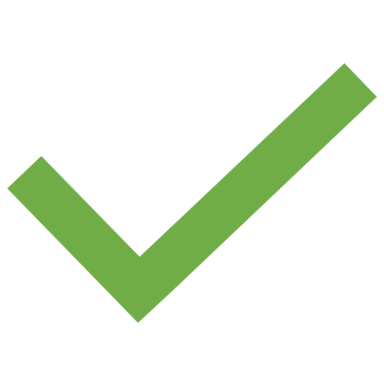 21&22
2,3&4
18
24
1-6 & 17
Februari
Mac
Mac
Mac
Mei
Bengkel Pra Sem 2, 22/23
ToT Fasilitator
Kelas Pertama
Bengkel ToT Wakil Pelajar
Festival Kokurikulum
Melibatkan semua kakitangan PPHP bagi perancangan Sem 2, 22/23
Fasi yang akan dilantik pada sem 2, 22/23. ToT Akademik dan Aktiviti
Perjumpaan kelas pertama akan berlangsung di DABS melibatkan semua pelajar kokurikulum Sem 2, 22/23
Dewan Perdana (Ramadan)
DABS, Dewan Perdana & Dataran DABS
Kampus Besut
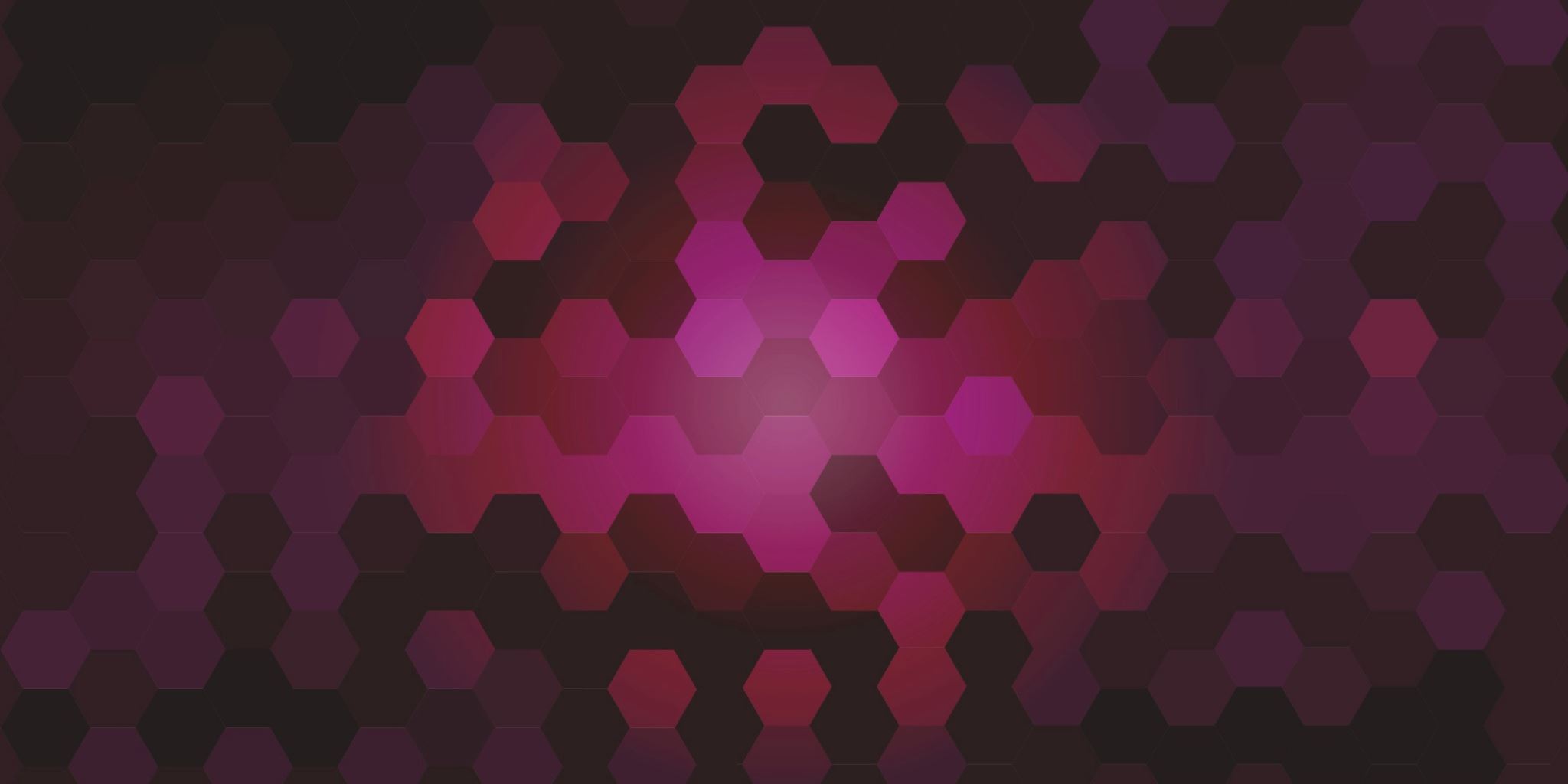 Terima Kasih